M.A. Psychology ( Semester– II), Paper-I: Language, Reasoning and Thinking
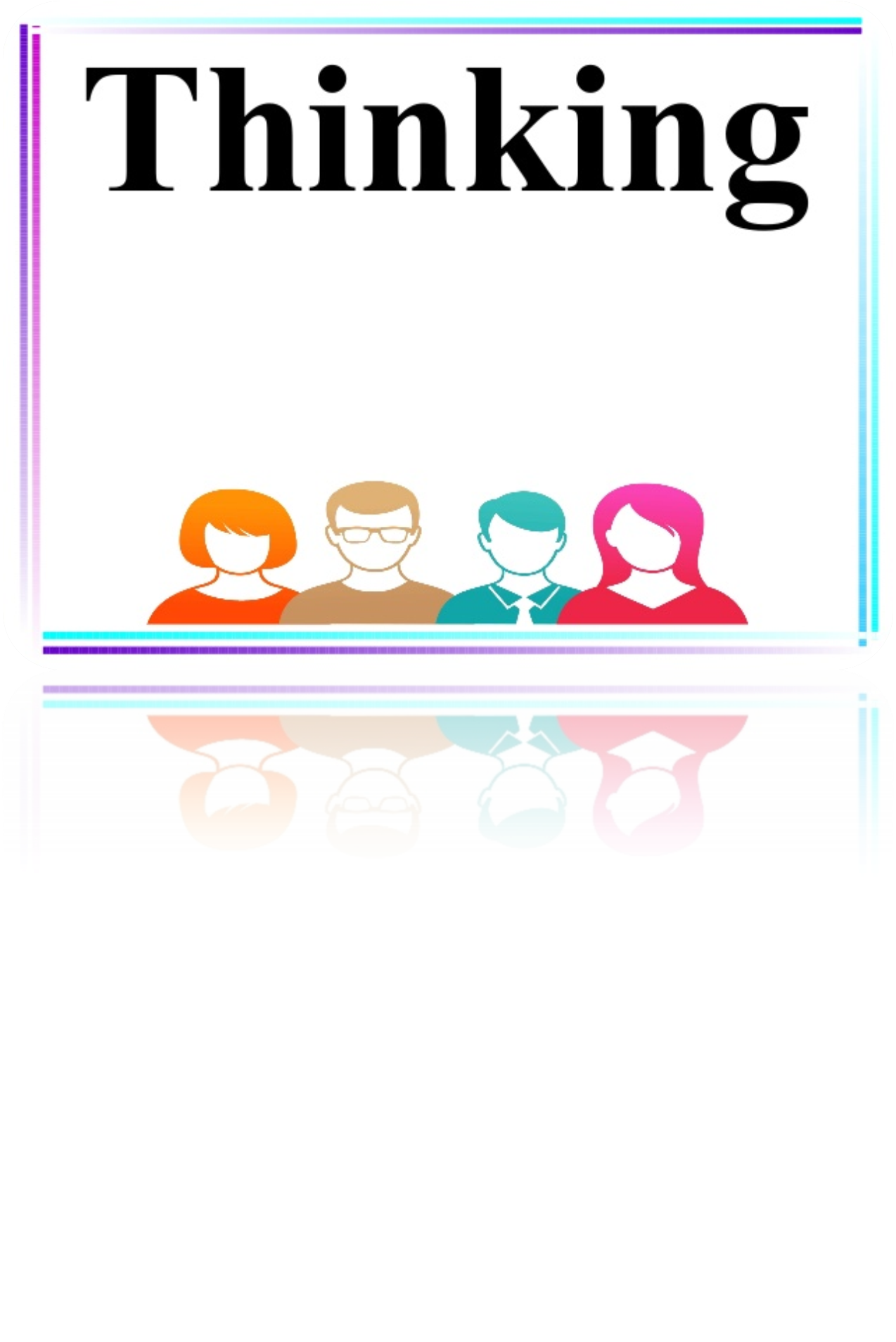 Dr. Udayan Misra
Department Of Psychology
Harishchandra P.G. College, Varanasi U.P. (India)
Definitions:
Thinking is a process that enables us to find solutions to problems by using symbolic representation of stimuli and events.

						- Silverman (1978)
Thinking involves mental manipulation of concepts, propositions and images.
						- Baron (1992)
Thinking (also called thought) is the mental process in which to be involved mental manipulation of information, concepts, propositions or images to solve the problem or to make decisions.
Characteristics:
it is an implicit mental process.
 It involves mental manipulation.
 It is goal/solution-oriented.
 Past experiences are involved.
 It has covert trial & error efforts.
 It has motivation.
 It is analytical activities.
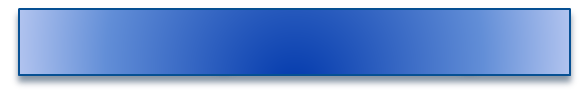 Convergent Thinking
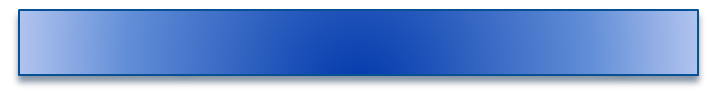 Divergent/ Creative Thinking
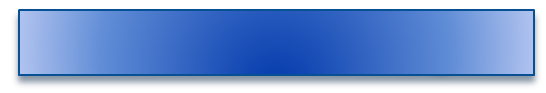 Evaluative Thinking
Types of Thinking
Autistic Thinking
Realistic  Thinking
Autistic Thinking:
Autistic thinking is a type of mental activity (egocentric thought processes )in which focus is directed inward and  little or no relation to reality.	 Daydreaming and fantasies are common elements of autistic thinking.
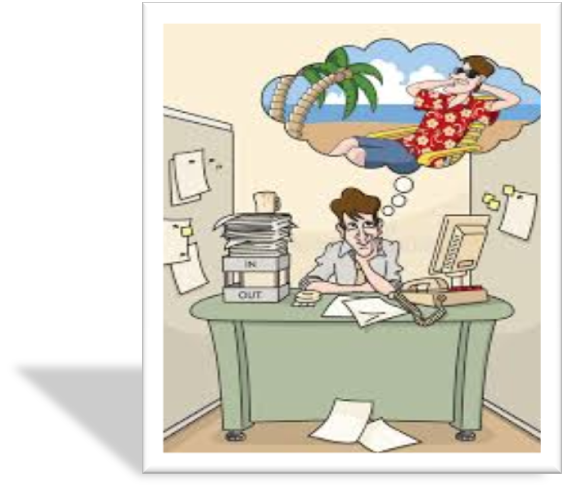 Realistic thinking
Realistic thinking means looking at all aspects of a situation (the positive, the negative, and the neutral) before making conclusions. In other words, realistic thinking means looking at yourself, others, and the world in a balanced and fair way.
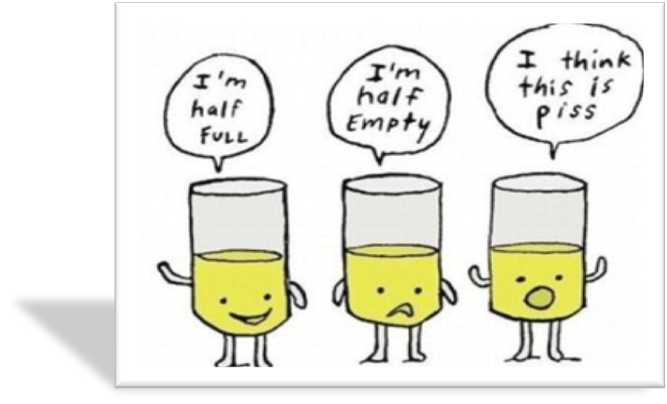 Convergent thinking
Convergent thinking is a term coined by Joy Paul Guilford as the opposite of divergent thinking. It  is the process of finding a single best solution to a problem that you are trying to solve. that do not require significant creativity, for instance in most tasks in school and on standardized multiple-choice tests for intelligence.
Divergent thinking
Divergent thinking refers to a way of solving problems wherein a variety of possible solutions are proposed in an effort to find one that works. It is against to convergent thinking and typically occurs in a spontaneous, free-flowing, "non-linear" manner, such that many ideas are generated in an emergent cognitive fashion.
Evaluative Thinking
Evaluative Thinking is a cognitive process in the context of evaluation, motivated by an attitude of inquisitiveness and a belief in the value of evidence, that involves skills such as identifying assumptions, posing thoughtful questions, pursuing deeper understanding through reflection and perspective taking and .